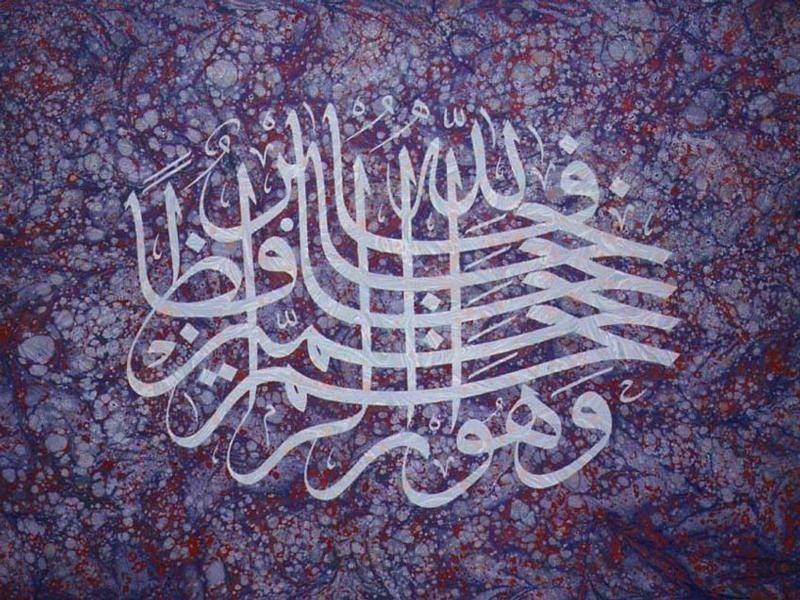 RAI in low risk DTC
Moslehi,Masoud M.D
Nuclear physician
Outcome after ablation in patients with low-risk thyroid  cancer (ESTIMABL1): 5-year follow-up results of a randomized, phase 3, equivalence trial
Lancet Diabetes Endocrinol 2018
Introduction
Radioactive iodine (131I) is administered to patients with thyroid cancer after total thyroidectomy for three reasons:
eradicate normal-thyroid remnants (ablation) to achieve an undetectable serum thyroglobulin concentration.
irradiate any neoplastic foci (treatment) to decrease the risk of recurrence.
perform radioactive iodine total-body scanning for persistent thyroid  carcinoma.
Introduction
Low risk Thyroid cancer 
 Benefits of postoperative radioactive iodine administration have not been clearly established in terms of recurrence and survival.
Radioactive iodine should be used with great care to minimize harm.
Introduction
ESTIMABL1 was a randomized phase 3 trial in patients with low-risk thyroid cancer that compared four strategies of postoperative radioactive iodine ablation.
Estimable 1
At 6–10 months, thyroid ablation was complete in 631 (92%) of 684 patients.
Equivalent proportion obtained:
 Between (rhTSH) administration and Levo off.
Between patients given low-activity 30 mCi or high-activity 100 mCi radioactive iodine.

A UK study with a similar design led to similar conclusions.
Result of Estimable 1 (6-10month)
The use of rhTSH and low-activity radioactive iodine is attractive option for the postoperative ablation of patients with low-risk thyroid cancer because with this combination the whole body irradiation is as low as possible and quality of life is maintained
Outcome after ablation in patients with low-risk thyroid  cancer (ESTIMABL1): 5-year follow-up
In this study, we report outcomes in these patients after a median follow-up of 5 years .
MethodsStudy design and participants
24 centres in France between 2007 and 2010.
its primary objective was to answer whether the proportion of patients achieving complete ablation was equivalent :
Between patients with rhTSH and thyroid hormone withdrawal.
Between patients given a low-activity 30 or high-activity 100.
Methods
Patients:
Age 18 years or older.
low-risk differentiated thyroid carcinoma (papillary or follicular, excluding aggressive histological subtypes).
Total thyroidectomy.
Methods
TNM stage :
T1a of 1 cm or less with N1 or Nx,
T1b of more than 1 cm with any N
T2 with N0 in the absence of distant metastasis.
Methods
Complete thyroid ablation after radioactive iodine administration, was defined as :
Normal results on neck ultrasonography.
Serum thyroglobulin concentration of 1 ng/mL or less.
or a normal diagnostic radioactive iodine total-body scan with [4–5 mCi] in patients with serum thyroglobulin antibodies.
Findings
726 patients
Median follow-up: 5.4 years
715 (98%) no evidence of disease. 
11 recurrence (6patient  30 mci) (5 patient 100 mci):
4 structural disease
5 Raised Tg
2 Suspicious Us
Discussion:
98% of patients with low-risk thyroid cancer had no evidence of disease at last follow-up with no relation to the preparation method or activity used for ablation.
Discussion:
The proportion of patients with recurrence in our study is in accordance with the 10-year rate of recurrence of 1–2% expected for patients with low-risk thyroid cancer.
Discussion:
Only one of the 631 patients who achieved complete ablation at 6–10 months had a structural recurrence in neck lymph nodes, confirming the prognostic value of the absence of any evidence of disease and also that measurement of serum thyroglobulin concentration alone during levothyroxine treatment can be done in these patients.
Discussion:
Patients with undetectable postoperative stimulated serum thyroglobulin, the risk of recurrence is low.
TSH-stimulated serum thyroglobulin should be measured in all patients at the time of ablation.
TSH-stimulated (either after rhTSH injections or thyroid hormone withdrawal according to the treatment group) thyroglobulin concentration measured at the time of ablation was prognostic for structural disease status at ablation, ablation status at 6–10 months, and the final outcome.
Conclusion:
Low risk DTC     Low dose radioiodine.
Estimabl IIlow risk DTC
RAI      versus   follow up
NCCN  Guidelines version 3.2018 Thyroid Cancer
PTC, FTC and Hurthle cell carcinoma RAI
If RAI ablation is used in T1b/T2 (1-4 cm), clinical N0 disease, 30 mci 131  is recommended (category 1).

30 mci may also be considered (category 2B) :
Patient with T1b/T2 (1-4 cm), with small-volume N1a disease ( fewer than 3-5 lymph node metastases <5 mm in diameter) and 
Primary tumor <4 cm clinical M0  with minor extrathyroidal extension.